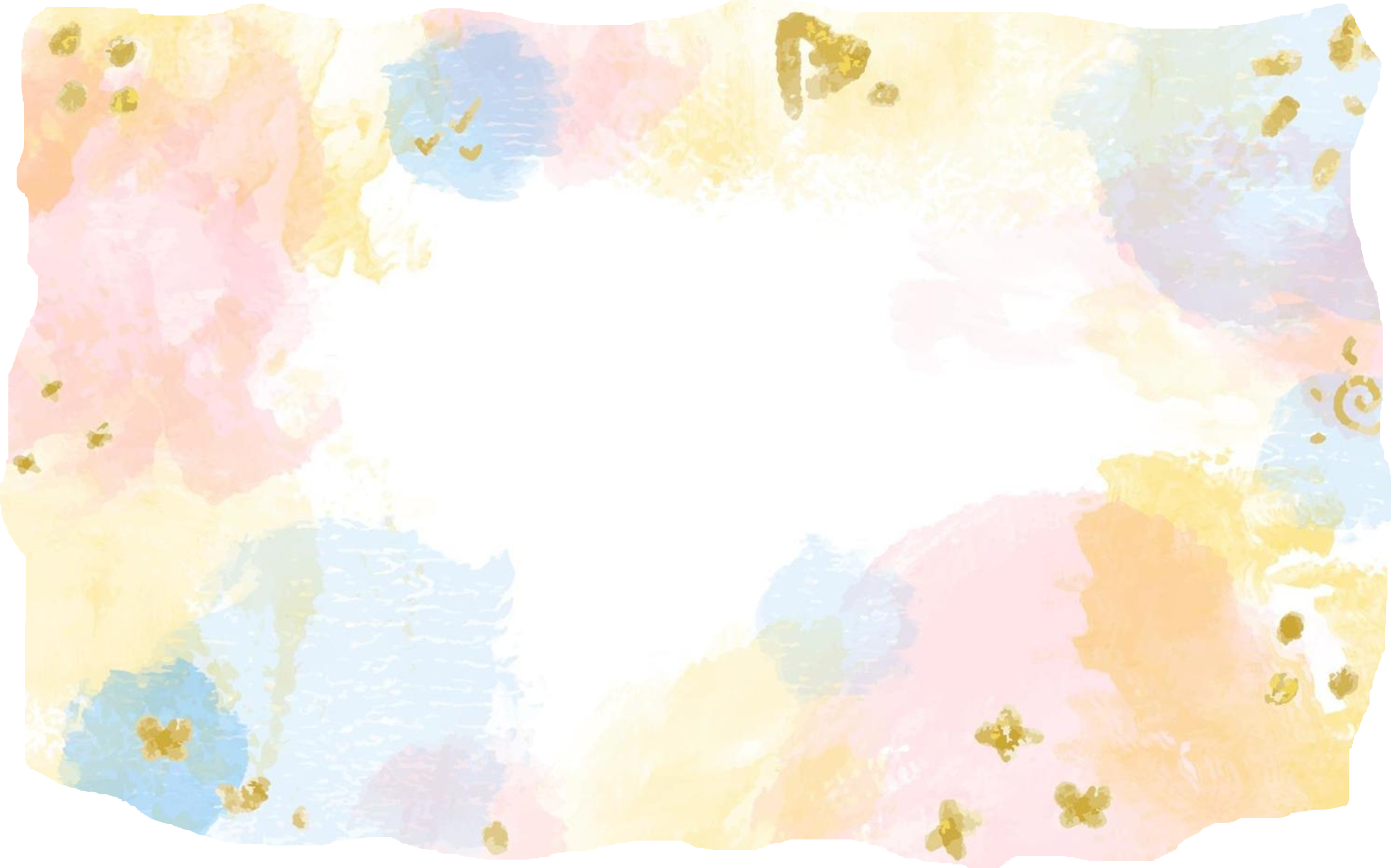 La fabrique 
à syllabes
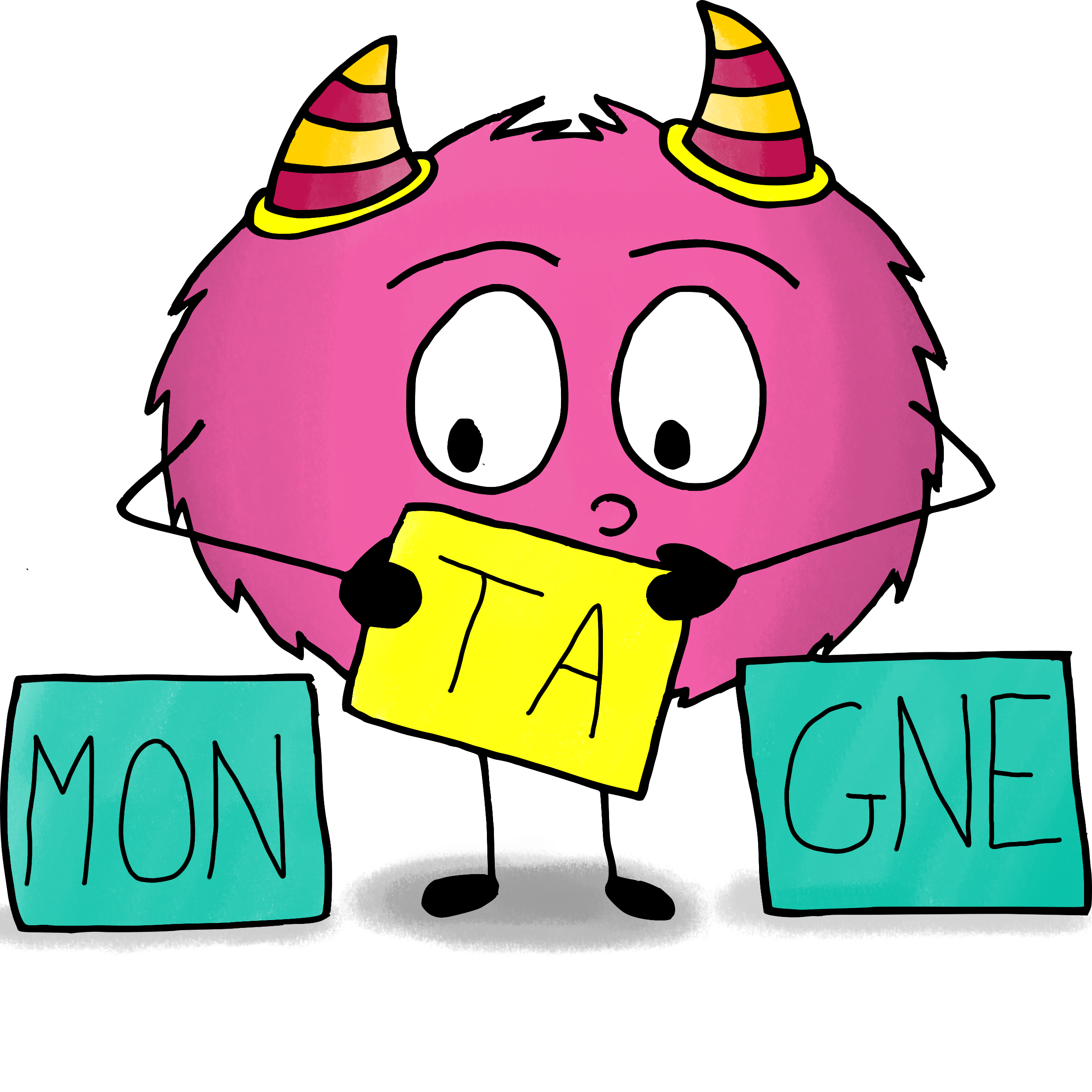 http://www.mysticlolly.fr
Police MDI école © Christina Poth/éditions MDI
L
A
M
E
R
I
F
O
S
U
CH
É
V
OU
J
ON
Z
OI
N
IN
P
AI
T
AN
C
EI
B
EU
D
GN